نادي المثنى بن حارثة الشيباني
الدكتورة ميادة قيس رمضان / تاريخ العراق المعاصر /المرحلة الرابعة / شعبة ب 
المحاضرة رقم  11
 22/3/2020بتاريخ :
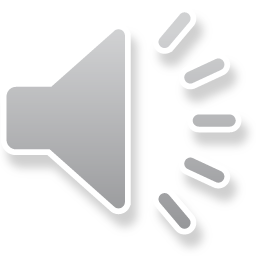 نادي المثنى بن حارثة الشيباني
احبتي الطلبة تطرقنا بالمحاضرة السابقة الى حقبة الثلاثينات وتغلغل المد القومي في جميع مؤسسات الدولة العراقية والذي عززه اكثر ظهور اندية قومية كالجوال العربي في المدارس والكليات علاوة على برنامج الفتوة الذي ترعاه الحكومة  واليوم سوف نكمل حديثنا عن نادي المثنى وهو من النوادي المهمة جدا في احداث تاريخ العراق المعاصر

زادت  الحاجة الى الاصلاح في العراق وضرورة الاهتمام بأحوال البلد المتدهورة  اجتماعياً واقتصاداً وثقافياً بعد أن اهملت تلك المجالات بسبب انشغال  سياسيي البلد بأمور الحكم منذ تأسيس الدولة العراقية وتسابقهم لتحقيق  مصالحهم الشخصية، فكان سعي الشباب العراقي لتحقيق نهضة جديدة  اسفرت عن  تأسيس عدد من النوادي الثقافية التي كان لها دور مهم في حياة المجتمع  البغدادي , بدانا بعهد جديد وهو تسيس التعليم واستقدام العديد من مدرسي الثانويات واساتذة الكليات الفلسطينيين وادخال مواد جديدة موجهة توجيها قويا نحو القومية العربية في التاريخ والعلوم
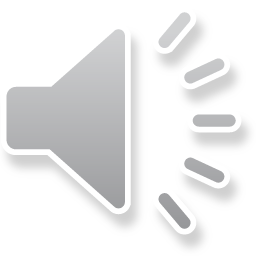 3/22/2020
Designed by PoweredTemplate.com
2
اسباب التأسيس//
دفع النجاح الذي حققته جمعية الجوال الشباب القومي الى توسيع نشاطهم فقاموا بتأسيس نادي المثنى في اوائل شهر شباط عام 1935 في بغداد، وتم اختيار هيئته الإدارية من بين الاعضاء المؤسسيين للنادي فقد تولى السيد صائب شوكت منصب رئيس النادي ومحمد كبة نائباً للرئيس وسعيد الحاج ثابت اميناً للصندوق وعبد المجيد القصاب سكرتيراً، فيما  تم اختيار اعضاء اخرين للأشراف على لجان النادي الثقافية والرياضة والاقتصادية والفنية والدعاية والخدمات الاجتماعية،  وضمت الهيئة المؤسسة كل من الدكتور متي عقراوي والدكتور خالد الهاشمي ومحمد يونس السبعاوي وقاسم حمودي وصديق شنشل ونعمان العاني والدكتور امين رويحة ودرويش المقدادي وابراهيم عطار باشي.
اتخذت الهيئة الإدارية للنادي مقراً لها من احد الدور السكنية التي استأجرتها في شارع الملك فيصل (شارع المتحف حالياً) ليكون مقراً للنادي الى أن حصلت على قطعة ارض في منطقة الوزيرية بمساعدة وزير المالية رستم حيدر الذي قدم لها منحة مالية بأسم الملك غازي وقدرها (2000) دينار لغرض بناء مقر النادي الجديد.
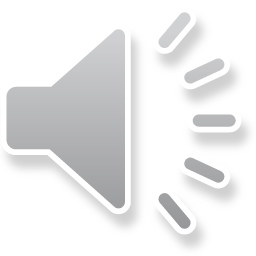 3/22/2020
Designed by PoweredTemplate.com
3
وكان لتشابه أهداف ومبادئ النادي مع جمعية الجوال العربي اثر في توحيد النشاط القومي ومساهمة أعضاء الجمعية بصورة فعالة في نشاط النادي، واختير صائب شوكت رئيسا ً للنادي ومحمد مهدي كبه نائبا ً له وعبد المجيد القصاب سكرتيرا ً وسعيد الحاج ثابت أمينا ً للصندوق. حدد النادي أهدافه بث الروح القومية العربية وإنماء الشعور الوطني والمحافظة على التقاليد والمزايا التي يظهر بها الطابع العربي وتربية الناشئ الجديد، وتوليد ثقافة عربية جديدة تجمع إلى التراث العربي الصالح مع ثقافة العرب. وشكلت لجان لتحقيق هذه الأهداف وتنشئه الاجيال وتقوية روح الرجولة العربية فيهم وتكوين ثقافة عربية جديدة تجمع الى التراث العربي الصالح من ثقافة الغرب
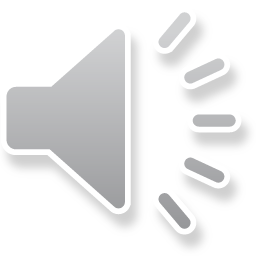 3/22/2020
Designed by PoweredTemplate.com
4
واصدر النادي مجلة أسبوعية باسم (مجلة المثنى) رأس تحريرها عبد الرحمن
الخضير، صدر العدد الأول منها في 27 أب 1936 وبرز من أعضاء النادي سامي
شوكت، الذي كان مديرا ً عاما ً للمعارف، وفي مجال العمل الداخلي كانت باكورة
أعمال النادي مطالبة أمانة العاصمة بإبدال أسماء الفنادق والمحال العامة بأسماء
عربية، وأولى اهتماما ً متميزا ً بالقضية الفلسطينية، وبقضايا النضال العربي
وعندما احتلت تركيا لواء الاسكندرونة السوري قام النادي بمظاهرات واحتجاجات
وندوات متتالية ندد فيها بالاحتلال التركي، كما طالب النادي بتعديل الاتفاقية
العراقية-البريطانية لعام 1930.
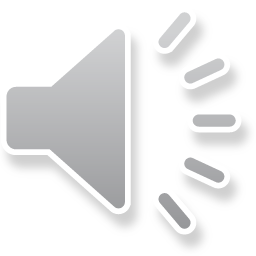 3/22/2020
Designed by PoweredTemplate.com
5
كان لنادي المثنى دور كبير في تنمية الثقافة العامة للشباب فقد عمل بعزم على تعزيز العلاقات والروابط الشبابية بين الشباب العراقي وشباب دول المشرق العربي، ودأب على عقد الندوات الثقافية واقامة الاحتفالات في المناسبات الوطنية والقومية،  فضلاً عن قيامه بأعمال اخرى كثيرة ارتبطت بالجانب السياسي للبلاد حيث لا يمكن اغفال دور النادي السياسي والذي ادى نشاطه الاخير الى إغلاقه من قبل الحكومة العراقية بعد أن وجهت له اتهامات عديدة، فصدر امر الغلق من قبل وزارة الداخلية بكتابها المرقم (339) في السابع من نيسان عام 1942 فضلاً عن الغائها اجازة النادي كما شمل الكتاب ايضاً إلغاء اجازة (جمعية الجوال) للأسباب نفسها وبعد فترة تمت مصادرة النادي وممتلكاته وتحويلها لصالح (نادي اخوان الحرية) الذي تأسس كمنتدى للبريطانيين واعوانهم.
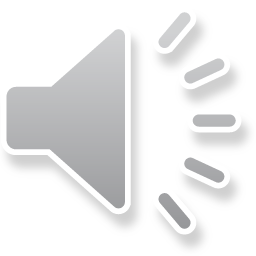 3/22/2020
Designed by PoweredTemplate.com
6
أثارت مواقف نادي المثنى الفئة الحاكمة في العراق المؤيدة لبريطانيا الأمر الذي أدى إلى اتهام النادي (بالنازية) وتأييد ألمانيا، لكن حقيقة الأمر إن النادي كان بعيدا ً عن التأثر بتلك التوجهات أو غيرها من التيارات السياسية العالمية , ولم يكن النادي نازيا كما اشاع البعض، بل ناصر كل من عادى الاستعمارين البريطاني والفرنسي ووقفت ضد الصهيونية في اطماعها بفلسطين العربية
واصدر النادي عددا ً من الكراريس لتوضح مواقفه ومبادئه فاصدر في عام 1939 كراستين: (الأولى )موقف تجاه الشيوعية( والثانية )موقفنا تجاه النازية( وحددت الكراسة الأخيرة موقف القوميين العرب في العراق من الحركات الأجنبية ومبادئها التي ال تنسجم من أفكار وتوجهات العراقيين
حدد نادي المثنى موقف العراقيين من الحرب العالمية الثانية وبين إن العرب في هذه المرحلة العصيبة همهم الأول هو تحرير بلدانهم من السيطرة الأجنبية. ولذا يجب أن يقفوا من الحرب موقف الحياد والحذر والحيطة.
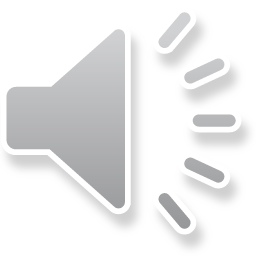 3/23/2020
Designed by PoweredTemplate.com
7
ولإسناد القضية الفلسطينية أسس النادي في عام 1936( لجنة الدفاع عن فلسطين) التي قامت بتشكيل فرق من المتطوعين الشباب لجمع التبرعات للمجاهدين الفلسطينيين، ورفعت اللجنة مذكرة احتجاج إلى الملك غازي ورئيس الوزراء والسفير البريطاني في العراق استنكروا فيها السياسة البريطانية في فلسطين. وأصدرت لجنة الدفاع عن فلسطين جريدة ناطقة باسمها هي (المستقبل). وقد نجحت اللجنة في تقديم بعض الخدمات للقضية الفلسطينية عن طريق عقد ندوات أوضحت فيها حق الشعب الفلسطيني في أرضه، كما ساهمت في جمع التبرعات والاتصال ببعض رجال الدين إصدار الفتاوي التي تحث الشباب العربي على الجهاد والبذل والعطاء في سبيل انقاد فلسطين والوقوف مع شعبها في محنته
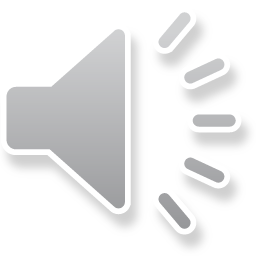 3/22/2020
Designed by PoweredTemplate.com
8
وعند اندلاع انتفاضة مايس 1941 ،وقيام الحرب البريطانية – العراقية أدى الكثير من أعضاء النادي دورا ً ملحوظا ً في هذ الحرب. وبعد فشل الانتفاضة وعودة الوصي عبد االله ونوري السعيد إلى العراق طلب الأخير في 7 أذار 1942 من وزارة الداخلية الغاء إجازة النادي وحله بحجة اشتغال أعضائه بالسياسة واتصالهم 106 بدولة اجنبيه معادية، وبعد شهر من طلب نوري السعيد تم حل النادي والسيطرة على ممتلكاته والاستفادة من بنايته الواقعة في الوزيرية لصالح وزارة الداخلية.
كانت جمعية الجوال العربي و نادي المثنى بن حارثة الشيباني ومن خلال استعراض نشاطهما السياسي والثقافي ينتهجان التيار القومي القوي العربي الداعي إلى وحدة الشعب العربي والتحرر من السيطرة الأجنبية.
وفي ثلاثينيات القرن العشرين ظهر في العراق أيضا ً التيار الإصلاحي وكانت جماعة الأهالي افضل من مثل هذا التيار في العراق. وظهرت جماعة الأهالي على أيدي بعض المثقفين ذوي التطلعات الإصلاحية، وكان هؤلاء في الواقع جماعتين التقتا وأسهمتا في العمل الوطني من خلال هذ الجماعة.
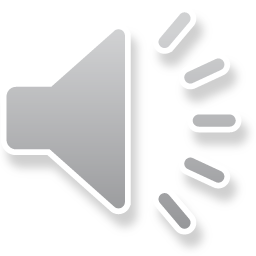 3/22/2020
Designed by PoweredTemplate.com
9
الاسئلة 
وضح بإيجاز ما هو منهاج النادي السياسي والثقافي  وهل استطاع تطبيقه بشكل فعلي في المجتمع العراقي ؟
ما مدى التشابه والاختلاف بين المنهاج السياسي لجمعية الجوال ونادي المثنى ؟
ما هو السبب الفعلي لتأسيس النادي ؟

مع تمنياتي لكم بدوام الصحة والنجاح....
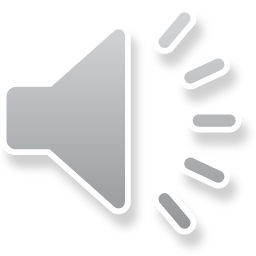